Воротничковая жизнь Олечки Розовой. Рассказ Тэффи «Жизнь и воротник»
«Жизнь и воротник»
М.М.Зощенко: «Ее считают самой занимательной и «смешной» писательницей и в длинную дорогу непременно берут томик ее рассказов»
28 июля (9 августа) 1895 - 22 июля 1958 (62 года)
Н.А.Тэффи (24 апреля (6 мая) 1872 - 6 октября 1952 80 лет)
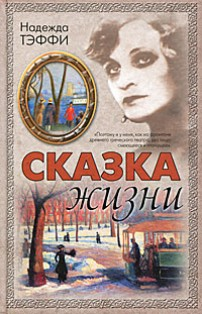 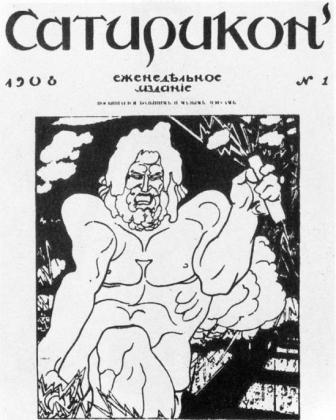 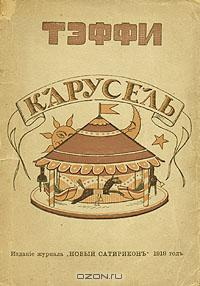 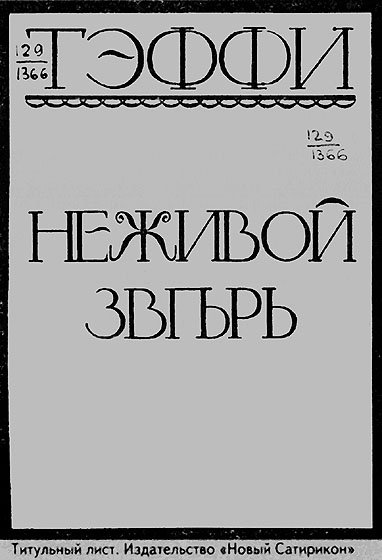 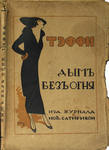 Примерный план
Олечка – честная жена.
Встреча с роковым воротничком.
Покупки воротничка:
Кофточка;
Башмаки
Шляпка, пояс и перчатки;
Диван. 
Власть воротничка усиливается.
Олечка и воротничок на вечере.
Выяснение отношений с мужем.
Олечка без воротничка.
Сатира (лат. satira) — проявление комического в искусстве, представляющее собой поэтическое унизительное обличение явлений при помощи различных комических средств: сарказма, иронии, гиперболы, гротеска, аллегории, пародии и др.

Юмор — интеллектуальная способность подмечать в явлениях их комические стороны. Чувство юмора связано с умением субъекта обнаруживать противоречия в окружающем мире.
Домашнее задание
Подготовить художественный пересказ рассказа Тэффи.